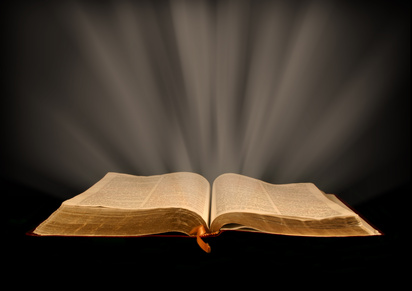 الحرب الروحيّة مع من؟
أف 6: 10-12
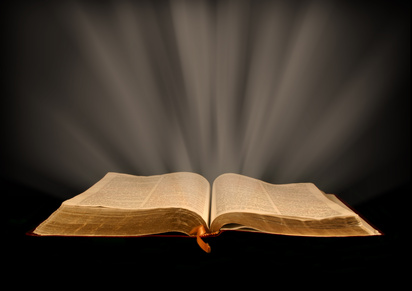 "10أَخِيراً يَا إِخْوَتِي تَقَوُّوا فِي الرَّبِّ وَفِي شِدَّةِ قُوَّتِهِ. 11الْبَسُوا سِلاَحَ اللهِ الْكَامِلَ لِكَيْ تَقْدِرُوا أَنْ تَثْبُتُوا ضِدَّ مَكَايِدِ إِبْلِيسَ. 12فَإِنَّ مُصَارَعَتَنَا لَيْسَتْ مَعَ دَمٍ وَلَحْمٍ، بَلْ مَعَ الرُّؤَسَاءِ، مَعَ السَّلاَطِينِ، مَعَ وُلاَةِ الْعَالَمِ، عَلَى ظُلْمَةِ هَذَا الدَّهْرِ، مَعَ أَجْنَادِ الشَّرِّ الرُّوحِيَّةِ فِي السَّمَاوِيَّاتِ."
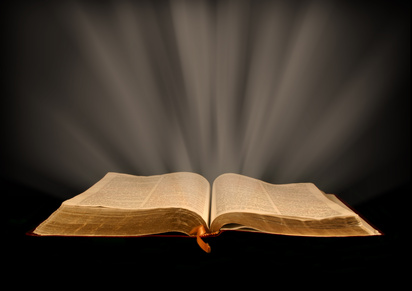 أولا. من هو العدو الذي يواجه الإنسان؟
1. الحرب ليست بين الإنسان والله
2. الحرب ليست بين الله والشيطان
3. الحرب الروحيّة هي بين 
            الإنسان والشيطان
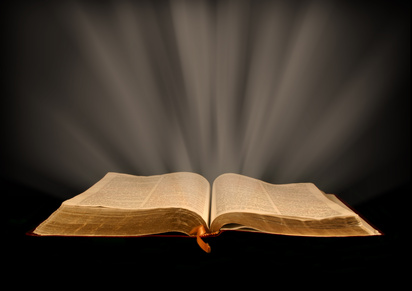 ثانيا. من هو هذا العدو؟
1. من هو ابليس؟
2. متى خلق الله ابليس؟
3. متى سقط ابليس في الخطيّة؟
4. لماذا سقط ابليس في الخطيّة؟
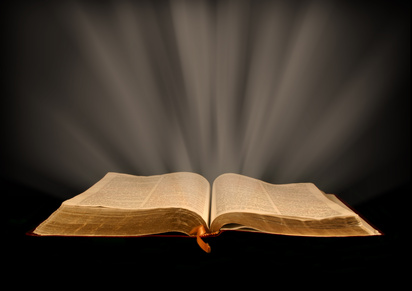 ثالثا. لماذا هذه الحرب الروحيّة ضدي؟
1. الشركة بين الله والإنسان
2. لهذا جاء يسوع إلى العالم
3. ابليس يريد أن يدمر العلاقة بينك
     وبين الرّبّ